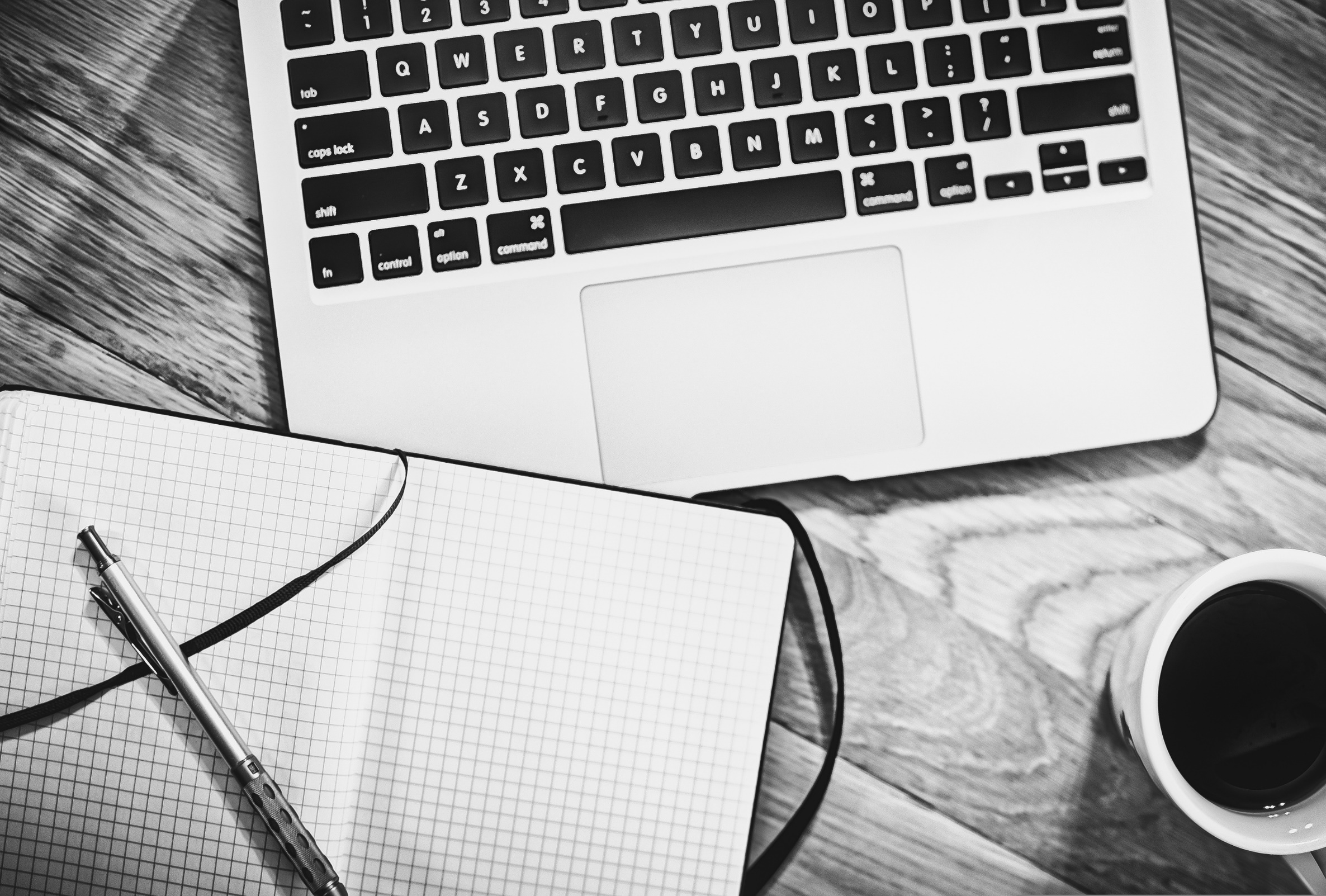 Risk-based Audit:  Key Risks in Tax Audit
M. Viswanathan
Partner
Introduction to 
Income Tax Audits
2
Introduction to Income Tax Audits
Overview
‘Tax Audit’ is a statutory examination of a taxpayer’s financial records and accounts to ensure compliance with the provisions of the Income-tax Act, 1961. Sec. 44AB of the Act specifies which taxpayers must have their accounts audited by a chartered accountant. According to Rule 6G of the Income-tax Rules, 1962, the Tax Audit Report should be furnished in Form 3CA/CB along with a statement of particulars in Form 3CD. The tax auditor is required to provide an opinion on whether the prescribed particulars in Form 3CD, as furnished by the taxpayer are ‘true and correct’ subject to observations and qualifications, if any, in Form 3CA/CB. The Central Board of Direct Taxes updates Form 3CD from time to time to reflect amendments in the Act. This presentation broadly examines the recent amendments in tax audit clauses and their impact on taxpayers and tax auditors. It briefly discusses key clauses of the tax audit report and highlights recent judicial precedents that may impact the tax audit.
Legal Framework
Income Tax Act, Section 44AB: This section mandates tax audits based on specific turnover or gross receipt limits. Businesses with a turnover exceeding ₹1 crore (₹10 crore in digital transactions) and professionals with gross receipts over ₹50 lakh must undergo a tax audit.
Other Sections: These include sections 44AD, 44AE, 44ADA, etc., which offer presumptive taxation schemes and prescribe different audit requirements.
3
Introduction to Income Tax Audits
Forms Involved:
Form 3CA
Used when the taxpayer is already required to have their accounts audited under any other law (e.g., the Companies Act). The tax auditor issues this form, summarizing the audit performed as per other laws.
Form 3CB 
Applicable for taxpayers not required to have a statutory audit under any law but must have their accounts audited under the Income Tax Act. It covers the tax auditor’s independent audit.
Form 3CD 
A comprehensive statement of particulars providing 44 clauses, including the taxpayer’s income, deductions, loans, details of payments (TDS, GST), and tax liabilities. This form highlights critical financial data the tax authorities use to ensure compliance and accuracy.
4
Income Tax Audit 
Applicability
5
Income Tax Audit Applicability
Every person who earns income from any business or profession has to maintain his books of accounts and get a tax audit done except those who opted for presumptive taxation under section 44AD, 44ADA, 44AE of the income tax act 1961 or if their turnover stands behind certain threshold limits.
The taxpayers who need to get a tax audit done are:
Business taxpayers having total sales, turnover, or gross receipts exceeding Rs.1 crore during a financial year or Rs.10 crore, if the cash transactions do not exceed 5% of the total transactions.
The profession's gross receipts should be less than or equivalent to INR 50 lakh. The limit is increased to INR 75 lakhs if the total amount received in cash does not exceed 5 percent of the total gross receipts of such previous year
Taxpayers opting for presumptive taxation schemes under sections 44AD, 44ADA and 44AE and declare profits less than the prescribed rates or incur losses.
Taxpayers eligible for presumptive taxation under section 44AD but have opted out of the scheme for consecutive 5 years.
Cooperative societies having income exceeding the basic exemption limit.
6
Objectives 
in Tax Audit
7
Objectives in Tax Audit
Verification of Compliance:
The primary objective of a tax audit is to verify the compliance of businesses and professionals with the provisions of the Income Tax Act. This involves a meticulous examination of their books of accounts, financial statements, and other relevant records to ensure adherence to tax laws, rules, and regulations. By scrutinizing transactions related to income, expenses, and deductions, the audit aims to identify any discrepancies or non-compliance issues.
Accuracy of Financial Statements:
Ensuring the accuracy of financial statistics is a crucial aspect of tax audits. The audit process comprises a thorough evaluation of the financial statements to ensure that they correctly represent and fairly show the financial status of the business or profession. This rigorous scrutiny improves the reliability of financial reporting and increases the overall credibility of financial data provided to interested parties such as the government, investors, and lenders. The audit provides credibility to the financial information provided to the stakeholders.
Prevention of Tax Evasion:
A key objective of tax audits is to prevent tax evasion and ensure that taxpayers fulfill their tax obligations honestly. By scrutinizing the financial transactions and reporting practices of businesses and professionals, tax audits act as a deterrent to potential tax evasion schemes. Identifying and rectifying discrepancies helps maintain the integrity of the tax system, promoting fairness and equity among taxpayers.
8
Objectives in Tax Audit
Enhancing Transparency:
Tax audits contribute significantly to enhancing transparency in financial dealings. Through a systematic examination of financial records, the audit process sheds light on the organization's economic activities. This transparency is essential not only for tax authorities but also for other stakeholders, fostering trust and confidence in the financial system.
Facilitating Effective Tax Administration:
Tax audits aim to facilitate tax administration by providing tax authorities with accurate and reliable information. This enables tax authorities to assess and collect the appropriate taxes owed by businesses and professionals. The information obtained through audits also assists in formulating and implementing tax policies that are responsive to the evolving economic landscape.
9
Advanced Audit Objectives
Risk Mitigation
Identify High-Risk Areas: Focus on audit-sensitive zones like high-value deductions, unreported income, international transactions (under transfer pricing rules), cash transactions, and related-party transactions.
Error Detection: Ensuring accurate reporting, especially for provisions like TDS and GST, which are common areas of non-compliance.
Enhancing Corporate Governance
Internal Controls: Tax audits act as a check on financial systems, ensuring companies adhere to internal controls that minimize tax risks and non-compliance.
Technology Integration
Automation in Tax Audits: Digital tools streamline data verification and tax compliance checks, reducing manual errors. These tools aid in analyzing large volumes of financial data to spot discrepancies efficiently.
Strategic Importance
Avoiding Penalties and Litigation: CAs help businesses avoid hefty penalties (e.g., under Section 271B for non-filing) and reduce exposure to tax litigation by ensuring compliance.
10
Common Triggers 
for an Income Tax Audit
11
Common Triggers for an Income Tax Audit
High Income or Large Deductions
Significant discrepancies between income and deductions can raise red flags and trigger an audit. Taxpayers with high incomes or unusually large deductions are more likely to be scrutinized.
Unreported Income
Failing to report all income, especially from multiple sources, can lead to an audit. Tax authorities use various methods to cross-check reported income and identify discrepancies.
Discrepancies in Returns
Inconsistencies or errors in tax returns, such as mismatched numbers or missing information, can trigger an audit. Ensuring accuracy and consistency in tax filings can help avoid these triggers.
Random Selection
Sometimes, audits are purely random, selected to ensure a representative cross-section of taxpayers is reviewed each year. These audits help maintain overall compliance and fairness in the tax system.
12
Types of 
Income Tax Audits
13
Types of Income Tax Audits
Random Audits:
Random audits are selected without any specific cause or suspicion. The tax authorities choose a random sample of taxpayers to ensure broad compliance with tax laws. These audits are generally less invasive and aim to verify that a cross-section of taxpayers is accurately reporting their income and deductions.
Targeted Audits:
Targeted audits focus on individuals or entities exhibiting certain risk factors or anomalies in their tax filings. These audits are more focused and often result from red flags identified by the tax authorities, such as unusually high deductions, significant changes in income, or patterns that deviate from industry norms. 
Correspondence Audits:
Correspondence audits are conducted through mail and usually involve requests for additional documentation or clarification on specific items in a taxpayer’s return. These audits are less intensive than field audits and typically address straightforward issues that can be resolved by reviewing the provided documents.
Field Audits:
Field audits are the most comprehensive type of audit, involving in-person visits from auditors to review records and conduct interviews. These audits are thorough and can take place at the taxpayer’s home, place of business, or an IRS office. Field audits are typically reserved for complex cases where a detailed examination of records is necessary.
14
Types of Income Tax Audits
Office Audits:
An office audit is conducted at the tax authority's office, where the taxpayer is required to meet with an auditor and provide specific documents. This type of audit is generally less comprehensive than a field audit but more involved than a correspondence audit. It is often used to resolve specific issues or verify details that cannot be addressed through correspondence alone.
Taxpayer Compliance Measurement Program (TCMP):
Audit this is a specialized audit designed to measure the overall compliance level among taxpayers. TCMP audits involve a detailed examination of all aspects of a tax return, often requiring extensive documentation and information. They are used to gather data that informs tax policy and helps tax authorities identify compliance issues and trends.
Desk Audits:
A desk audit is similar to a correspondence audit but involves a more detailed review of documents without visiting the taxpayer's premises. It is conducted at the tax authority's office and often focuses on specific aspects of a tax return, such as income verification or deduction substantiation.
15
Common Issues 
found in Tax Audits
16
Common Issues found in Tax Audits
The pie chart illustrates the prevalent issues identified during tax audits. 
Notably, TDS compliance issues account for 30% of findings, highlighting the importance of accurate tax deductions. 
Expense disallowances, often arising from insufficient documentation, make up 25%, indicating a need for thorough record-keeping. 
Transfer pricing adjustments are significant at 20%, emphasizing scrutiny in inter-company transactions. 
Mismatched GST claims (15%) signal the need for careful reconciliation, while other compliance issues represent 10%, underscoring diverse challenges faced by taxpayers.
17
Why Income Tax Audit ?
18
Why Income Tax Audit ?
Legal Mandate: 
Income Tax Audit isn’t merely a best practice; it’s a legal necessity. As outlined in the Income Tax Act of 1961, businesses and professionals meeting specific criteria must undergo an annual tax audit. This not only ensures adherence to the law but also acts as a shield against potential legal repercussions.
Precision in Financial Statements: 
Income Tax Audits meticulously examine a taxpayer’s financial statements, guaranteeing accuracy and error-free documentation. This precision is indispensable for making well-informed financial decisions and upholding credibility in the financial landscape.
Spotting Discrepancies: 
Auditors meticulously review financial records, transaction details, and tax compliance, unveiling any discrepancies, errors, or omissions. This proactive approach ensures swift corrections, minimizing the risk of unintentional tax evasion.
Advocating Fair Taxation: 
Tax audits contribute to the advocacy of fair taxation by ensuring that all eligible taxes are paid. This deters tax evasion and prevents the burden of taxes from being unfairly shifted to compliant taxpayers.
19
Why Income Tax Audit ?
Accurate Assessment of Tax Liabilities: 
By scrutinizing financial details, audits accurately assess tax liabilities, preventing both overpayment and underpayment of taxes. This accuracy is paramount for maintaining a healthy financial bottom line.
Mitigating Penalties: 
Timely tax audits diminish the likelihood of penalties and legal actions, serving as a financial safeguard and sparing taxpayers from substantial financial losses.
Fostering Financial Transparency: 
Transparency in financial dealings is a cornerstone for building trust among stakeholders, including investors, lenders, and partners. A clean audit report becomes a testament to a commitment to transparency.
20
Benefits 
Encompassed by 
Income Tax Audit
21
Benefits encompassed by Income Tax Audit
Adherence to Legal Standards: 
The primary benefit is the adherence to legal requirements, warding off penalties, and fostering a sense of security.
Augmented Credibility: 
Audited financial statements amplify credibility, smoothing the path to securing loans, attracting investors, and forming robust business partnerships.
Error Detection Mechanism: 
Audits act as a vigilant eye, uncovering errors and irregularities in financial records, allowing for corrective actions before they escalate into financial crises.
Optimized Tax Planning: 
By dissecting financial statements, auditors offer valuable insights into tax planning, assisting individuals and businesses in legitimately reducing their tax liabilities.
22
Benefits encompassed by Income Tax Audit
Diminished Litigation Risks: 
Accurate financial statements and timely audits curtail the likelihood of disputes and litigation with tax authorities, saving both time and resources.
Informed Financial Decision-Making: 
Reliable financial statements resulting from audits pave the way for improved financial decision-making within businesses.
Peace of Mind: 
Knowledge that financial affairs are in order and comply with tax laws offers peace of mind, allowing individuals and businesses to concentrate on growth and personal financial goals.
23
Penalty 
Provisions
24
Penalty Provisions
Failing to file a tax audit report as required by tax authorities can result in a cascade of penalties and consequences, significantly impacting individuals and businesses. These repercussions, which vary across jurisdictions, underscore the critical importance of adhering to tax compliance regulations.
Monetary Penalties:
Among the most immediate consequences is the imposition of monetary penalties. Tax authorities often levy fines calculated as a percentage of the tax liability or income subject to audit. These penalties can be substantial, amplifying the financial burden of non-compliance.
Disallowance of Deductions: 
The failure to submit a tax audit report may lead tax authorities to disallow certain deductions or exemptions claimed on the tax return. This disallowance can result in a higher overall tax liability, as the taxpayer loses the benefits associated with these deductions.
Interest Charges: 
The accrual of interest charges on any unpaid tax liability arising from the absence of a tax audit report is another consequence. The interest rate and calculation method vary by jurisdiction, further adding to the financial repercussions of non-compliance.
25
Penalty Provisions
Legal Action:
In the event of repeated non-compliance, tax authorities may initiate legal action. This could involve additional fines, penalties, and, in some circumstances, criminal charges. Legal consequences underscore the gravity of failing to meet tax obligations.
Loss of Tax Benefits: 
Non-filing of a tax audit report may lead to a loss of entitlement to various tax benefits or incentives. Businesses and individuals may forfeit opportunities to reduce their tax burden or access specific tax advantages available under the law.
Impact on Credit Rating: 
In certain jurisdictions, tax authorities can report tax debts to credit agencies. Consequently, non-compliance may have a detrimental impact on the taxpayer's credit rating, affecting their ability to secure loans or other financial arrangements.
Injunctions and Seizures: 
In extreme cases, tax authorities may pursue legal measures such as obtaining court orders to place liens on assets, garnish wages, or seize property. These measures aim to satisfy unpaid tax debts, highlighting the seriousness with which tax authorities treat non-compliance.
26
Penalty Provisions
If any taxpayer is required to get the tax audit done but fails to do so, the least of the following may be levied as a penalty:
0.5% of the total sales, turnover or gross receipts
Rs. 1,50,000
However, if there is a reasonable cause of such failure, no penalty shall be levied under section 271B.

So far, the reasonable causes that are accepted by Tribunals/Courts for delay in filing tax audit report are: 
Natural Calamities
Resignation of the Tax Auditor and Consequent Delay
Resignation of Accountant/key employees.
Labour problems such as strikes, lock-outs for an extended period
Loss of Accounts because of situations beyond the control of the Assesses
Physical inability or death of the partner in charge of the accounts
27
Penalty Provisions
Penalty under section 271J
The penalty provisions of section 271J are applicable in case any of the below professionals provide incorrect information in any report / certificate – 
An accountant (a chartered accountant in practice); 
Merchant Banker (merchant banker registered with the Securities and Exchange Board of India); 
Registered Valuer (the person registered as a valuer under section 34AB of the Wealth Tax Act 1957). 

Under Income Tax, the assessee needs to provide various reports or certificate which are to be authorized by the professionals like accountant/merchant banker/registered valuer. In case any of the above mentioned professionals provides incorrect information (whether with malafide intention or not) in any of the report or certificate, the defaulter would be liable to pay the penalty under section 271J of the Income Tax Act.
28
Penalty Provisions
Penalty under Section 270A
Section 270A of the Income Tax Act presents for the Assessing Officer (AO) to charge consequences on people who have underreported or misreported their profits in their Income Tax Returns (ITR).
As per the Income Tax Act, the term misreporting of income would include the circumstances given below -
Misrepresentation or suppression of information
Failure to record investments in the books
Claim of expenditure without any evidence
Recording of false entries in the books
Failure to record receipt in books
Failure to report any international transaction or deemed to be an international transaction.
If income is under-reported due to misreporting of income, then penalty shall be levied at 200% of tax payable on such under-reported income. However, if income is under-reported due to any other circumstances, then the penalty shall be 50% of the tax payable on under-reported income.
Note: The penalty under section 270A is in addition to the tax due on underreported or misreported income.
29
ICDS  - 
Income Computation and 
Disclosure Standards
30
ICDS  - Income Computation and Disclosure Standards
As per Section 145 of the Income Tax Act, any assessee having taxable income under the heads “Profits and gains from business or profession” or “Income from Other Sources” has to compute their taxable income in accordance with cash or mercantile system of accounting.
Furthermore, the section states that the Central Government may notify from time to time if it is to be followed by any class of taxpayer or in any class of income.
Key Aspects of ICDS
It is applicable to all taxpayers (corporate/non-corporate or resident/non-resident) irrespective of the turnover or income. 
It will not have any impact on the minimum alternate tax (MAT) for corporate assessees as it will be based on the book profits to be determined as per the current applicable AS. It will only be applicable for computation of income chargeable under the heading “Profits and gains of business or profession” or “Income from other sources”. 
It is applicable only on the computation of the income and not for maintenance of the books. If there is any conflict, then the Income Tax Act will prevail over ICDS. 
Income Tax Authorities have the power to assess the income on the best judgment basis on non-compliance of ICDS.
31
ICDS  - Income Computation and Disclosure Standards
Key Aspects of ICDS
All ICDS (except VII relating to Securities) contains transitional provisions which in general provide for recognition of outstanding contracts and transactions as on 1st April 2015 in accordance with it after taking into account income/expenditure/loss already incurred in the past. There is no ‘grandfathering’ for outstanding contracts or transactions as on 31st March 2015. 
It does not provide any explanations or illustrations like AS. It only lays down the principles to be adopted for computing Income. 
Revenue or Expenses on which there is no ICDS will continue to be governed by existing AS.
32
ICDS  - Income Computation and Disclosure Standards
33
ICDS  - Income Computation and Disclosure Standards
General Principles
ICDS are applicable for computation of income chargeable under the head “profits and gains of business or profession” and “income from other sources” and not for maintaining books of accounts.
 ICDS applies to all taxpayers except individual and HUF who are not covered under the tax audit provisions.
In case of conflict between the provisions of the Act and ICDS, the provisions of the Act shall prevail to that extent.
The risk of best judgment assessment u/s 144 if positions adopted as per ICDS which is contrary to rulings.
ICDS applies only to taxpayers following mercantile system of accounting.
34
ICDS  - 
Accounting Policies
35
ICDS  - Income Computation and Disclosure Standards
Materiality
No concept of materiality in ICDS unlike, AS-1. 
No likely significant tax impact
In the absence of materiality concept, considerable time and cost will be involved making trivial adjustments in net profit as per books of account to arrive at PGBP since authorities may insist on strict application of ICDS even on small value items.
Prudence
Based upon the concept of ‘prudence’, AS-1 precludes recognition of anticipated profits and requires recognition of expected losses.
However, ICDS provides that expected losses or mark to market losses shall not be recognized unless permitted by any other ICDS to avoid differential treatment for recognition of income and losses.
Finance Act 2018, introduced new section 40A(13) to provide that MTM loss and expected loss shall be disallowed except specifically permitted by other notified ICDS.
Further, Finance Act 2018, introduced new section 36(1)(xviii) to provide that MTM loss and expected loss shall be allowed as specifically permitted by notified ICDS.
36
ICDS  - Income Computation and Disclosure Standards
Prudence
Further, as per FAQ 8 dated 23rd March, 2017 issued by CBDT, expected gains or mark-to-market gains shall not be recognized unless permitted by any other ICDS.
 In the absence of prudence as a fundamental assumption, there could be several situations which could result in earlier recognition of income or gains or later recognition of expenses as compared to that under AS. E.g. provision for warranty expenses on sales made.
An ambiguity would arise on deductibility of losses which are not covered in any specific ICDS. E.g. Currently no specific proposed ICDS dealing with MTM loss on derivatives.
Accounting Policy
Accounting policy shall not be changed without “reasonable cause”. The term “reasonable cause” is not defined in the Act.
The CBDT has clarified in FAQ no 8 that under the Act, “reasonable cause” is an existing concept and has evolved well over a period of time conferring desired flexibility to the tax payer in deserving cases.
37
ICDS  - Income Computation and Disclosure Standards
Example:









Note: Deferred Tax Asset (DTA)/ Deferred Tax Liability (DTL) as the case may be as per AS 22 would arise.
38
ICDS  - Income Computation and Disclosure Standards
Valuation of Inventories (ICDS II – Service Contracts)




Definition of inventory – does not include services? 
As per section 145A(i) introduced in the Finance Act 2018, the valuation of service inventory is to be the lower of cost or NRV. 
The costs of services in the case of a service provider shall consist of labour and other costs of personnel directly engaged in providing the service including supervisory personnel and attributable overheads.
As per section 145A(ii) introduced in the Finance Act 2018, the valuation of the purchase and sale of goods or services and of inventory shall be adjusted to include the amount of any tax, duty, cess, or fee actually paid or incurred by the assessee to bring the goods or services to the place of its location and condition as on the date of valuation
39
ICDS  - Income Computation and Disclosure Standards
Valuation of Inventories in Case of Firm/ AOP/ BOI Dissolution
According to ICDS, in case of dissolution of a partnership firm or association of person or body of individuals, notwithstanding whether business is discontinued or not, the inventory on the date of dissolution shall be valued at  the net realizable value. 
This is unfair particularly as there is no specific provision for allowing such NRV as the cost to the successor of the business. 
Also this is contrary to law settled by Apex court in the case of Sakthi Trading Co. vs CIT
40
ICDS  - Income Computation and Disclosure Standards
Tangible Fixed Assets
41
ICDS  - Income Computation and Disclosure Standards
Tangible Fixed Assets
42
ICDS  - Income Computation and Disclosure Standards
The Effects of Changes in Foreign Exchange Rates
43
ICDS  - Income Computation and Disclosure Standards
Government Grants
44
ICDS  - Income Computation and Disclosure Standards
Government Grants
45
ICDS  - Income Computation and Disclosure Standards
Government Grants
46
ICDS  - Income Computation and Disclosure Standards
Borrowing Costs
47
ICDS  - Income Computation and Disclosure Standards
Borrowing Costs
48
ICDS  - Income Computation and Disclosure Standards
Borrowing Costs
49
ICDS  - Income Computation and Disclosure Standards
Borrowing Costs
50
ICDS  - Income Computation and Disclosure Standards
Provisions, Contingent Liabilities and Contingent Assets
51
ICDS  - Income Computation and Disclosure Standards
Provisions, Contingent Liabilities and Contingent Assets

Rotork Controls India (P.) Ltd. v. CIT [2009] 180 TAXMAN 422 (SC)
A provision to qualify for recognition, there must be a present obligation arising from past events, settlement of which is expected to result in an outflow of resources and in respect of which a reliable estimate of amount of obligation is possible.
If historical trend indicates that in past large number of sophisticated goods were being manufactured and defects existed in some of the items manufactured and sold, then provision made for warranty in respect of army of such sophisticated goods would be entitled to deduction from gross receipts under section 37(1), provided data is systematically maintained by the assessee.
52
ICDS  - Income Computation and Disclosure Standards
Provisions, Contingent Liabilities and Contingent Assets
53
Risks in 
Tax Audit
54
Risks in Tax Audit
Key Clauses of Tax Audit Report:
Clause 18: Particulars of depreciation allowable as per the Income-tax Act
This clause requires reporting of all the components relevant for calculating the amount of depreciation allowable u/s 32 of the Act. This includes a description of the asset/block of assets, rate of depreciation, adjustments to the written down value, additions, deletions, etc.
Points to consider:
Ownership & Put-to-Use: To claim depreciation under the Act, the twin conditions of ‘ownership’ and ‘put-touse’ must be satisfied. This criterion requires careful evaluation, particularly in cases involving assets transferred between group entities, right-of-use assets, mortgage assets in banks, etc.
Classification of assets, additions/ deletions: Classification of assets into blocks should be based on its usage and legal principles, guided by courts decisions and expert opinion. Challenges typically arise in distinguishing between Plant and Machinery eligible for 15% or 40% depreciation rate, say in case of renewable energy devices, classifying intangibles like computer peripherals, software licenses, differentiating between Plant and Machinery and Furniture and Fixtures.
55
Risks in Tax Audit
Key Clauses of Tax Audit Report:
Reconciliations & Documentations: Verify the opening block of WDV with the previous year’s ITR & Tax Audit Report. Any additions to the block should be reconciled with PPE, CWIP Schedules, and Cash Flow statements in financials. Ensure that capital expenditure on scientific research assets for which deduction is claimed u/s 35 of the Act is not included in the depreciation block. When verifying asset deletions, refer to the cash flow statement for the actual sales receipt and the P&L A/c to verify the profit or loss on the sale of assets. Only assets actually sold should be disclosed under ‘deletions’, excluding those written off, discarded, abundant, etc. Lastly, verify supporting such as invoices, and minutes and put to use certificates.
Capitalization of materiality policies, borrowing cost, and adjustment: The Act does not specify any threshold for capitalizing assets. Thus, even if the assessee’s internal policy is to expense out nominal capital assets (say for example up to Rs. 10,000), such assets should be capitalized in Cl.18 and added back to P&L. Borrowing costs incurred up to date of capitalization be added to the cost of assets.
Impact of other provisions: The Tax Auditor must consider the impact of other provisions like Sec. 43A, Sec. 43AA, Sec. 36(1)(iii), ICDS, new tax regime, etc. In case of any disputes or discrepancies, the tax auditor should obtain written representations, make requisite disclosures and if necessary, include appropriate disclaimers or qualifications in Form 3CA/CB.
56
Risks in Tax Audit
Key Clauses of Tax Audit Report:
Clause 26: Sums referred under clauses (a) to (g) of Sec. 43B
The clause requires reporting of liabilities specified in clauses (a) to (g) of Sec. 43B of the Act in four parts: pre-existing liabilities on the first day of the previous year (“PY”), paid during the PY and not paid during the PY; and the liabilities incurred during the previous year, paid by the due date for filing the return of income or those not paid by that time.
Points to consider:
In relation to the liabilities pre-existing on the first day of the PY, any reversals made during the PY may be considered as ‘actually paid’.
Ensure that the liability recorded in the books of account aligns with the amounts disclosed under this clause. In case of difference, maintain appropriate reconciliation.
Determine whether the interest liability converted into a loan qualifies for deduction in the year it is ‘actually paid’ or in the year of conversion. In this regard, refer M.M. Aqua Technologies Ltd. Vs. CIT [2021] 436 ITR 582 (SC).
Assess whether liabilities such as professional tax, property tax, license fees, electricity duty, contribution to the national pension scheme, benevolent funds, etc. need to be reported under this clause.
Review the year-end outstanding liability ledgers to identify liabilities falling u/s 43B and verify payment proofs such as challans/bank statements for actual payments eligible for deduction u/s 43B of the Act.
57
Risks in Tax Audit
Key Clauses of Tax Audit Report:
Clause 21(b) & 34: Non-compliance with TDS or TCS provisions
Clause 21(b) primarily deals with reporting of amounts inadmissible u/s 40(a) due to non-deduction of applicable TDS. Clause 34 pertains to identifying the amount on which TDS or TCS provisions have been defaulted and the interest leviable thereon.
Points to consider:
Tax deducted at source based on lower deduction certificate u/s 197 should be reported in column (6) which pertains to tax deducted at specified rates and not column (8) which deals with tax at lower than specified rates.
Reporting under clause 34(a) should align with any revised statements/ returns filed. Whereas reporting under clause 34(b) should reflect details from the original return filed.
For domestic payments, disallowance u/s 40(a)(ia) (reported in clause 21(b)(ii)) is limited to 30%, and not 100% of the amount.
Short deduction of tax may not be reported under clause 21(b). Appropriate disclosure could be given in this regard.
Be careful in evaluating TDS default in case of year-end provisions. It is crucial to determine whether payees are identifiable, and liability is crystalised.
58
Risks in Tax Audit
Key Clauses of Tax Audit Report:
Receipt of advances must be considered to determine the applicability of TCS u/s 206C(1H) which mandates the taxpayer to collect tax when the payment is received.
Assess the impact of Sec. 206AB and Sec. 206CCA for higher TDS or TCS in case of non-filers of income-tax return.
Evaluate the impact of Sec. 206AA when PAN becomes inoperative due to non linkage with PAN.
Considering the voluminous data involved, TA may conduct verification on a test-check basis, ensuring appropriate disclosures. TA should obtain a copy of the TDS/TCS returns filed by the assessee for reporting purposes and also scrutinize the relevant expense ledgers to ensure compliance.
59
Risks in Tax Audit
Key Clauses of Tax Audit Report:
Clause 44: Breakup of total expenditure of entities registered or unregistered under GST law.
This clause requires reporting break-up of total expenditure into expenditure in respect of entities registered under GST and those unregistered. If registered, the clause further requires the break-up of the same into exempt categories, composition scheme entities and others.
Points to consider:
Reporting could be of total expenditure under this clause. Head-wise or nature-wise details are not envisaged.
Depreciation, bad debts, remuneration to employees, etc. may not be reported.
Year-end provisions must also be appropriately reported.
Advisable to maintain 3-tier reconciliation viz. amounts reported in this clause vis-à-vis statement of P&L (for revenue expense) and CWIP schedule (for capital expense) vis-à-vis GST returns.
Obtain the break-up of total expenditure including purchases in the format as required under this clause and maintain a reconciliation of the same with the statement of P&L for the year.
60
Role & Responsibilities 
of a Tax Auditor
61
Role & Responsibilities of a Tax Auditor
Examination of Financial Records:
A tax auditor’s primary responsibility is to thoroughly examine the financial records and accounting books of the taxpayer. This includes scrutinizing income, expenses, investments, and any other financial transactions.
Verification of Compliance:
The tax auditor ensures that the taxpayer is complying with the provisions of the Income Tax Act. This includes verifying whether the taxpayer has deducted and deposited taxes at source, maintained proper records, and adhered to tax laws.
Reporting: 
After the audit, the tax auditor prepares an audit report, which is submitted to the taxpayer and the Income Tax Department. This report contains crucial information about the taxpayer’s financial health and tax compliance.
Certification: 
The tax auditor provides a certification in the audit report, stating whether the financial statements are a true and correct representation of the taxpayer’s financial position. This certification is vital for various purposes, including securing loans and contracts.
62
Key Rulings 
Recently Issued
63
Key Rulings Recently Issued
The Supreme Court in the case of Shaji Poulose vs. ICAI [2024] 162 taxmann.com 685 (SC) has affirmed the validity of the guidelines laid down by the ICAI under the Chartered Accountant Act, 1949 which limit each CA to conduct a maximum of 60 tax audits. The Court considers such restriction to be reasonable for the right to practice of profession by CAs. However, these guidelines are made effective from April 01, 2024.
In the case of Patelpurta Agro Farm vs. State of Uttarakhand [2023] 153 taxmann.com 153 (Uttarakhand HC), the High Court held that the TARs must compulsorily have a Unique Document Identification Number (“UDIN”). The Court emphasized that the authenticity of TARs not bearing UDIN cannot be verified and established. Thus, it is crucial for TA to generate UDIN at the time of signing the TARs or within 60 days thereafter. As a good practice, the TA may also consider mentioning the UDIN on the supporting Notes/Annexures uploaded along with the TAR.
64
Key Rulings Recently Issued
The Apex Court in case of CIT vs Bharti Hexacom [2023] 458 ITR 593 (SC) held that the entry fee and variable annual license fee paid by telecommunication business under New Telecom Policy, 1999 would be capital in nature and thus, to be amortized in accordance with Sec. 35ABB of the Act. The review petition against the said decision has been dismissed by SC. The TA must diligently examine how any assessee engaged in telecommunication business treats similar charges and appropriately report under Clause No. 19 of Form 3CD.
In relation to depreciation, the Delhi High Court in PCIT vs. Kuantum Papers Ltd. [2023] 154 taxmann.com 255 (Del HC) ruled that ‘Brand Names’ are a specie of trademark and qualifies as intangible assets eligible for depreciation u/s 32(1)(ii) of the Act. In PCIT vs. Nestle India Ltd. [2023] 153 taxmann.com 201 (Del HC), the High Court upheld the claim of depreciation on UPS @60% since UPS supports a computer system. The Tax Auditor must carefully verify the classification of different assets into appropriate blocks keeping in mind the rules prescribed under New Appendix I coupled with various judicial pronouncements.
In the case of Surya Exim Ltd. vs. UOI [2024] 161 taxmann.com 749 (Guj HC), the High Court held that on date of approval of the resolution plan by adjudicating authority all such claims which were not part of the resolution plan shall stand extinguished and no person was entitled to initiate or continue any proceeding in respect to a claim which was not part of resolution plan. Catena of rulings have been rendered on this issue including that by the Supreme Court. In cases where the assessee acquires businesses under IBC, the TA must carefully examine the resolution plan including specific tax related prayers, check whether NCLT/NCLAT has granted blanket approval or with conditions, assess tax implications related to writing-off of liabilities read with the resolution plan, etc.
65
Types of Risks 
in Tax Audit
66
Types of Risks in Tax Audit
Transactional Risk
Transactional risk refers to the potential exposures and uncertainties associated with specific transactions undertaken by a company. The complexity and irregularity of a transaction often correlate with the tax risks involved. For instance, transactions that deviate from the ordinary course of business, such as asset disposals or acquisitions, may introduce intricate tax implications that require careful consideration. Companies must ensure they understand the tax consequences of such transactions to avoid unexpected liabilities and compliance issues.
Operational Risk
Operational risk encompasses the risks inherent in the routine application of tax laws and regulations within a company's daily operations. Different business activities naturally carry varying levels of tax risk. For example, while normal third-party product sales may present relatively straightforward tax obligations, intra-group cross-border transactions can introduce complexities, particularly concerning transfer pricing issues. The globalization of trade amplifies the risk of inadvertently creating a taxable presence in foreign jurisdictions, which can lead to significant compliance challenges.
67
Types of Risks in Tax Audit
Compliance Risk
Compliance risk pertains to the challenges organizations face in fulfilling their tax compliance obligations. This risk primarily involves the processes associated with the preparation, submission, and review of tax returns, including corporate tax returns and other tax-related filings. 
Key factors that contribute to compliance risk include:
The integrity of the underlying accounting systems that generate tax data.
The accuracy and reliability of processes used to extract tax-sensitive information from these systems.
The necessity for staying informed about the latest developments in tax laws and practices.
The effective utilization of technology to streamline compliance processes and mitigate errors.
68
Types of Risks in Tax Audit
Financial Accounting Risk
Financial accounting risk has become increasingly prominent due to regulatory frameworks like the Sarbanes-Oxley Act of 2002, which mandates stringent internal controls over financial reporting. Tax departments face challenges in aligning tax reporting with these requirements. 
To effectively manage this risk, organizations must evaluate several critical questions:
How much uncertainty exists in the interpretation or application of the relevant tax laws used in calculating tax figures?
What is the quality and reliability of the data sourced from transactional, operational, and compliance activities?
Are there specific issues or uncertainties regarding the application of tax laws to the data provided?
What provisions should be established to account for these uncertainties, and what materiality thresholds are acceptable?
69
Types of Risks in Tax Audit
Portfolio Risk
Portfolio risk concerns the cumulative level of risk that arises when considering transactional, operational, and compliance risks collectively. This risk is particularly significant for organizations engaged in numerous transactions, whether tax-driven or otherwise. Each individual transaction may not exceed the organization's predetermined risk threshold; however, when viewed in aggregate, the combined risk exposure can escalate to an unacceptable level. Organizations must adopt a holistic approach to manage portfolio risk effectively.
Management Risk
Management risk refers to the potential failure to adequately manage the various types of tax risks outlined above. Historically, tax functions within organizations have not prioritized systematic risk management. While some risks may be addressed individually, there is often a lack of comprehensive oversight. Additionally, valuable knowledge regarding tax issues frequently resides with key personnel, creating vulnerability if those individuals depart from the organization, as critical information may be lost.
Reputational Risk
Reputational risk encompasses the broader implications that may arise from an organization’s actions, especially if those actions become public knowledge. Such risks can significantly impact an organization’s business interests and overall brand perception. For example, if a company engages in a protracted legal dispute over a tax issue, the resulting public attention could reveal sensitive information about its tax practices, potentially leading to reputational damage and loss of stakeholder trust.
70
Taxation Audits Quality Review Board’s
Study on compliances in reporting ITR
71
Study on Compliances in reporting in Tax Audit Report
The Taxation Audits Quality Review Board of Institute of Chartered Accountants of India(ICAI) has released a study on the Compliances in reporting in Tax Audit Report and highlighted some observations related to; 
Form No. 3CA/ 3CB, Audit report under section 44AB of the Income -tax Act 1961.
REVISED SA 700, FORMING AN OPINION AND REPORTING ON FINANCIAL STATEMENTS
The requirement as per Guidance Note on Tax Audit under section 44AB of the Income-tax Act, 1961 (2014 edition) is as under (relevant extracts only):
ICAI had pursuant to the issuance of the Revised SA 700, Forming an Opinion and Reporting on Financial Statements, prescribed a revised format of the auditor’s report on financial statement. Since Form No. 3CA and Form No. 3CB are required to be filed online in a preset form and the same are not in line with the requirements of SA 700, there is no specifically allocated field for providing information relating to the respective responsibilities of the assessee and the tax auditor as required in terms of the principles laid out in SA 700. However, having regard to the importance of these respective responsibility paragraphs from the perspective of the readers of the tax audit report, it is suggested that these respective responsibility paragraphs relating can be provided in the space provided for giving observations, etc., under clause (3) of Form No.3CA or Clause (5) of Form No.3CB as the case may be.
72
Study on Compliances in reporting in Tax Audit Report
OBSERVATIONS:
While reviewing various tax audit reports, it was observed that:
a) Many of the tax audit reports, did not have the paragraphs relating to Assessee’s responsibility and Tax Auditor’s responsibility as required by the Guidance Note in respect of SA 700.
b) Some of the tax audit reports contained a reference about the attached notes/report which mentioned these Paragraphs thereby complying with the requirement of SA 700. However, as per the Guidance Note on Tax Audit the same are specifically required to be mentioned / reported under Clause (3) of Form No.3CA or Clause (5) of Form No.3CB, as the case may be.
Particulars to be furnished in Form No. 3CD
CLAUSE 8: INDICATE THE RELEVANT CLAUSE OF SECTION 44AB UNDER WHICH THE AUDIT HAS BEEN CONDUCTED
The e-filing utility also provides for reporting as “Third proviso to section 44AB: Audited under any other law” under the drop-down option.
As per the provisions of the third proviso to section 44AB in a case where such person is required by or under any other law to get his accounts audited, it shall be sufficient compliance with the provisions of this section if such person gets the accounts of such business or profession audited under such law before the specified date and furnishes by that date the report of the audit as required under such other law and a further report by an accountant in the form prescribed under this section.
73
Study on Compliances in reporting in Tax Audit Report
OBSERVATION:
While reviewing various tax audit reports it was observed that the companies (which are required to get their accounts audited under Companies Act, 2013) had selected option (a) [Clause 44AB(a)-Total sales/turnover/gross receipts in business exceeding specified limits”] instead of option “Third Proviso to section 44AB: Audited under any other law”.
CLAUSE 13: 
(d) WHETHER ANY ADJUSTMENT IS REQUIRED TO BE MADE TO THE PROFITS OR LOSS FOR COMPLYING WITH THE PROVISIONS OF INCOME COMPUTATION AND DISCLOSURE STANDARDS NOTIFIED UNDER SECTION 145(2)  
(e) IF ANSWER TO (d) ABOVE IS IN THE AFFIRMATIVE, GIVE DETAILS OF SUCH ADJUSTMENTS: 
(f) DISCLOSURE AS PER ICDS:
OBSERVATIONS:
While reviewing various tax audit reports, it was observed that:
 a) If any adjustment is required to be made to the profits or loss for complying with the provisions of income computation and disclosure standards, then details of such adjustments are required to be reported under clause 13(e). In such cases under clause 13(d) ‘YES’ is to be selected from the drop-down menu in the e-filing utility. Once the same is selected, the form enables reporting details of such adjustments under clause 13(e). In many cases ‘NO’ was selected under clause 13(d), which disabled reporting under clause 13(e), however, details of such adjustments were found to be reported under clause 13(f) (i.e., reporting disclosures as per ICDS). Selection of ‘NO’ in clause 13(d) is inappropriate in cases where adjustment is to be reported under clause 13(e).
74
Study on Compliances in reporting in Tax Audit Report
b) Clause 13(f) requires disclosures in respect of certain notified ICDS, which was not done in many cases. In few cases, disclosures were made where any deviation from the notified ICDS was encountered.
As per the disclosure requirement under ICDS, reporting is to be done in respect of all of the notified ICDS except: 
• ICDS VI (Changes in Foreign Exchange Rates) and 
• ICDS VIII (Securities). 
Further, for ICDS V (Tangible Fixed Assets), the prescribed disclosure requirement is similar to the requirements of clause 18 of Form No. 3CD. Accordingly, reference to reporting as done under clause 18 may be given. 
c) As per disclosure requirements of ICDS – II (Valuation of Inventories), ‘the accounting policies adopted in measuring inventories including the cost formulae used’ are to be reported. 
Further, as per Para 3 of the ICDS –II 
─ inventories shall be valued at “cost OR net realisable value whichever is lower”. 
As per Para 5 of the Revised AS 2 
─ inventories shall be valued at “lower of cost AND net realisable value”. 
In few cases, the accounting policies reported were as per the language prescribed in Para 5 of the Revised AS-2 (or IND AS-2 wherever applicable) and not as per Para 3 of the ICDS –II. The reporting under clause 13(f) is required to be done as prescribed by the ICDS, which was not done. There could be a limitation in the form uploaded on IT Portal, which provides certain wordings in the dropdown list, however the auditor should ensure that correct valuation method is mentioned in the hard copy issued to the auditee.
75
Study on Compliances in reporting in Tax Audit Report
CLAUSE 18: PARTICULARS OF DEPRECIATION ALLOWABLE AS PER THE INCOME-TAX ACT, 1961 IN RESPECT OF EACH ASSET OR BLOCK OF ASSETS, AS THE CASE MAY BE
OBSERVATIONS:
While reviewing various tax audit reports, it was observed that:
a) In many cases, the details of additions/ deletions reported in Tax Audit Report were not in line with the figures of additions/ deletions disclosed in the Audited financial statements. The tax Auditor may prepare a reconciliation statement for his own records.
b) A separate column has been provided for reporting, the ‘amount of adjustment on account of Exchange Fluctuation (due to change in rate of exchange, if any)’ under the column ‘Additions’. In few cases, the said amount was not shown in the Tax audit report e-filing utility while the same was reported in the annexure attached and uploaded with the Tax audit report. The reported difference observed is not tenable.
c) In some reports, in respect of ‘additions’ to the block of assets, ‘date of purchase’ and ‘date of put to use’ were reported as same in respect of each item under each block of asset purchased, which is practically not possible in all the cases.
d) Likewise, in respect of ‘deductions’ from the block of assets, ‘date of sale’ reported were same in respect of each item under each block of asset sold, which again is practically not possible in all the cases.
e) In certain cases, single consolidated amount was disclosed at the end of each half part of the financial year as date of addition, instead of actual date of addition of each asset of the block.
76
Study on Compliances in reporting in Tax Audit Report
CLAUSE 21 (a): PLEASE FURNISH THE DETAILS OF AMOUNTS DEBITED TO THE PROFIT AND LOSS ACCOUNT, BEING IN THE NATURE OF CAPITAL, PERSONAL, ADVERTISEMENT EXPENDITURE ETC.
OBSERVATIONS:
While reviewing various tax audit reports, it was observed that:
a) ‘Expenditure incurred at clubs being entrance fees and subscriptions’ was clubbed with ‘expenditure incurred at clubs being cost for club services and facilities used’ and reported together under this sub-clause. The two expenses are to be separately reported as per the requirement of the prescribed format of tax audit report as well as the Guidance Note on tax audit under section 44AB of the Income tax Act.
b) ‘Penalty or fine for violation of any law for the time being force’, and ‘any other penalty or fine’ were reported under one (1) sub-heading. However, the same were to be separately reported under different sub-headings as per the requirement of the prescribed format of tax audit report as well as the Guidance Note on tax audit under section 44AB of the Income tax Act.
c) Late filing fee of TDS return, paid during the year, was reported under this sub-clause, under the sub-heading ‘as any other penalty or fine not covered above’. As per MCQ’s on Late filing fees and penalty hosted at the link https://www.incometaxindia.gov.in/Tutorials/25-%20MCQ%20Late%20filing%20fees%20and%20penalty.pdf in respect of ‘Late filing fees under section 234E’ it has been stated: ‘It should be noted that Rs. 200 per day is not penalty but it is a late filing fee’. Thus, the same is not required to be reported under this sub-clause.
77
Study on Compliances in reporting in Tax Audit Report
CLAUSE 21(b): AMOUNTS INADMISSIBLE UNDER SECTION 40(A):
OBSERVATIONS:
While reviewing various tax audit reports, it was observed that:
a) In some cases, a consolidated sum in respect of ‘provision for various expenses’ of ‘sundry parties’ were reported. Instead of the date of crediting the amount of provision in the books of account, a random/ dummy date was reported in many cases.
b) Reporting under this clause is required separately for each of the individual payee. Consolidated reporting for the heads under which tax has not been deducted has been done in certain cases. 
c) Reporting of inadmissible amount on account of non- deduction of taxes for ‘resident’ (30%) as well as ‘non-resident payee’ (100%) are to be reported appropriately under respective sub-clauses. This was however not done in few cases. Instead of reporting of details of ‘resident payee’, details of ‘non-resident payee’ were reported under clause 21(b)(ii)(A). Similarly, instead of reporting of details of ‘non-resident payee’, details of ‘resident payee’ were reported under clause 21(b)(i)(A). 
d) Complete address of the payee was not reported in few cases.
78
Specific Amendments 
in Tax Audit
79
Specific Amendments in Tax Audit
Introduction of clause (h) in Section 43B of the Act 
The Union budget of 2023 introduced an amendment to Sec 43B of the Income Tax Act 1961 whereby the payments made to MSMEs are brought under the ambit of Sec 43B. 
Interestingly, the benefit of deduction towards payment made to MSME is not available if the payment is made up to the date of filing of return of income under section 139(1) of the Act. It is important to understand the connection between clause (h) of section 43B and the MSMED Act 2006. 
Clause (h) of section 43B refers to section 15 of MSMED Act 2006 which inter-alia provides for the time limit for payment to the supplier if the supplier is micro and small enterprise. 
This interplay between the laws has imposed many practical difficulties in implementation of the amendment. The compliance challenges need implementable solutions which will help in achieving intended goal of the Government to pass on benefits to the arising sector.
80
Specific Amendments in Tax Audit
Key Updates Affecting Tax Audit Report & ITR for AY 2024-25 
The Supreme Court's recent ruling in the case of the Assessing Officer (International Taxation) v. Nestle SA on the MFN clause within various DTAAs has critical implications for Indian tax authorities and taxpayers. This ruling settles previous disputes over the applicability and interpretation of MFN clause. The Court clarified that MFN benefits are applicable only if the third country was an OECD member at the DTAA signing and require specific notification under Section 90(1) of the Income Tax Act, 1961. This decision overturns prior Delhi High Court positions, emphasizing the need for official notifications for the MFN clause to take effect. 
The Finance Act 2023 amended Section 206C(1G) of the Income-tax Act, increasing TCS rates on foreign remittances and overseas tour packages. Following this, the Government issued certain clarifications and modifications in the proposed amendments in line with stakeholders’ feedback, through clarificatory circulars, FAQs, and press release – which were made effective vide consequential amendments in the Finance Act 2024.
81
Specific Amendments in Tax Audit
Updates/ changes in ITR-7 and Audit Report in Form 10B/ 10BB applicable to Charities
A charitable institution required to file a return of income under section 139(4A)/(4B)/(4C)/ (4D) shall file such return in Form No. ITR-7. Similarly, if the total income of a charitable institution [without claiming exemption under section 11/10(23C)] exceeds the maximum amount which is not chargeable to income tax in any previous year, it is also required to furnish an audit report in the revised format of Form 10B/Form 10BB (which was notified on 21.2.2023).
The revised format of ITR-7 for AY 2024-25 has been notified on 1.3.2024 whereby several changes have been made in ITR -7 as compared to ITR-7 for AY 2023-24. Several other updates/changes have also been made relating to audit report in Form 10B/10BB over the past 12 months.
82
Applicability of Forms for Trust
AY 2023-24 Onwards Vide Notification No. 7/2023 dated 21st February 2023
1. The total income of auditee, without giving effect to the provisions of mentioned clauses/sections, as applicable-
sub-clauses (iv), (v), (vi) and (via) of clause 23C of section 10
 Sections 11 and 12 of the Act,
exceeds rupees five crores during the previous year; or
2) Auditee has received any foreign contribution during the previous year; or
3) Auditee has applied any part of its income outside India during the previous year;

Form No. 10BB in other cases
83
Penalties & Other provisions - Trust
Penalties for Late Submission of Form 10BB

Pursuant to Section 10(23C) of Income Tax Act,1961,revocation of exemption would ensure from failure to timely file Form 10BB & adhere to audit report’s conditions. This implies that trust or institution will have to pay income tax on its entire income & will not be able to claim exemption.

What Happens if an Ineligible Trust Files Form 10BB?
Both the trust and the auditor face significant risks and consequences if Form 10BB is filed by a trust that is not eligible:
For the Trust:
For the Auditor:
In short, both parties must exercise caution when it comes to filing forms that they are not legally eligible to file. Proper compliance is key to avoiding penalties and professional consequences.
84
Reporting Requirements for Trust
Reporting Donations When the Relevant Form Hasn't Been Filed
Trusts receiving donations are often required to file forms like Form 10BE for donations eligible for deductions under Section 80G. Failure to file these forms can complicate the audit process:
Donations Not Reported for 80G Deduction: These donations will not qualify for deductions under Section 80G for the donors. However, they still need to be reported in Form 10B/10BB under "Voluntary Contributions. 
"Audit Report Disclosure: The auditor must include a note highlighting that the relevant donation forms were not filed and mention this as a compliance issue in the audit report. In Form 10B, donations will be reported in Part A (Income and Expenditure Account), while Form 10BB will also reflect these under the appropriate heads for income. The non-compliance with Section 80G filing should be disclosed through comments or notes in both forms and the audit report.
85
Reporting Requirements for Trust
Reporting Income from Charitable and Commercial Activities
All income generated from activities aligned with the trust's objectives must be reported transparently. Here's how to classify and report this income:
Income from Charitable Activities: This includes revenue from educational, religious, or medical services, which should be classified under “Income from Objectives” in Form 10B/10BB. The corresponding expenses related to these activities should also be disclosed. Income from Business or Commercial Activities: If the trust has any income from commercial activities, it should be reported under "Income from Business." 
For this income to remain exempt, the business must be incidental to the trust's objectives, and separate books of accounts must be maintained as required under Section 11(4A). In both cases, the auditor must ensure that the trust is not overstating exemptions and that all required details are provided in the audit report and the relevant form.
86
Conclusion - Trust
Conclusion: The Importance of Accurate Reporting in Form 10B/10BB
Filing Form 10B and Form 10BB correctly is essential for charitable trusts seeking to claim exemptions under the Income Tax Act. Failure to register under Section 12A/12AB, failing to report donations, or incorrectly reporting income can lead to severe penalties for both the trust and the auditor.
Whether you are a trustee or an auditor, it is crucial to ensure that all compliance requirements are met, including timely filing of relevant donation forms and proper classification of income. Accurate reporting not only helps avoid financial liabilities but also upholds the credibility and transparency of the trust’s operations.
To sum up, transparency, compliance, and thorough audit practices are key to maintaining tax-exempt status and safeguarding both the trust and the professionals responsible for their audit.
87
Specific Amendments in Tax Audit
Fresh disclosure requirements – An added burden on the Tax Auditor’s Cap
The jargon’s tax planning, tax avoidance, tax evasion has always been debatable and litigative with the taxpayers and tax authorities being on loggerheads. While the landmark judgements have attempted to attribute a definition to these terms, the law as it stands today has not done that so far. 
However, the object behind the codification of the Income-tax Act, 1961 (Act) has always been clear with several rules of restrictions and penal provisions in place against tax avoidance. Some of these rules are very transaction specific which target arrangements of tax avoidance having very limited scope of application and do not grant any iota of discretion to the taxpayers or the tax authorities equally. These are, in other words, called Specific Anti Avoidance Rules (SAAR). The transfer pricing regulations is a classic example of SAAR. In order to close the loop, the Act has also onboarded General Anti Avoidance Rules (GAAR) which are broader in scope and empower the tax authorities to scrutinize and deny tax benefits in transactions or arrangements which lack commercial substance. GAAR has been introduced into the code despite the presence of SAAR and judicial anti-avoidance rules. While these measures are certainly a landmark move on the part the tax authority to check revenue leakages, it is equally important to administer them to avoid any obvious misses on the part of the Revenue.
88
Key Points to Judge 
Scrutiny Risk
89
Key Points to Judge Scrutiny Risk
Make sure that TDS shown in form 26AS should exactly be similar to the TDS mentioned in Books of Accounts. And the same needs to be stated in the final ITR. The taxpayer may get a notice from the authorities in case the TDS is mismatched in any of the documents.
While filing the ITR, one must take care that the GST turnover mentioned in the ITR should match the turnover mentioned in the books of accounts. If the information doesn’t match one may have to face notice from relevant authorities.
If the profit stated in the Books of Accounts differs from the ICDS, then proper validation is to be done. If the taxpayer fails to provide proper reporting, then he may get a legal notice.
One must also take care of the amount of other expenses he is reporting in ITR. The taxpayer is answerable to the Tax Authorities if a large amount is reported under the category.
In case the taxpayer has stakes in his books of accounts from which the income is exempted, then he must strictly adhere to sec 14(A) of the Income Tax Act, 1961.
Taxpayers are required to fill in the details of payment made to parties in clause 23 of the Income Tax Audit Report. Such taxpayers may get questioned by the Tax Authorities whose entry of the amount of payment made to parties differs from the previous year.
90
Key Points to Judge Scrutiny Risk
As per the law, the taxpayer is required to provide the details of unsecured loans in clause 31 of the Income Tax Audit Report. The details of the amount received via different modes are to be reported. Taxpayers need to be careful while furnishing this requirement as they may receive a notice if the amount mentioned differs from the previous year.
One needs to properly mention the Business code in ITR and should match with incomes quoted in the Profit and Loss Account. One has to take care while entering the business code. In case of a difference in codes, one may receive a notice from authorities.
Subsidiary payments made under various Acts which are reported under section 43B should be kept in records. Authorities may ask the taxpayers to supply details of payments made.
As per the norms of CBDT, one may receive a scrutiny notice in case there are huge additions made in the previous year, search, inquiry, etc.
There are chances of notice arrival in case the taxpayer takes any deduction u/sec 35, 80 IBA, etc.
91
Outsourcing Compliance Service 
to a Tax Professional
92
Outsourcing Compliance Service to a Tax Professional
In today’s business environment, managing compliance has become increasingly challenging. The evolving regulatory landscape demands more experience, skills, and knowledge, especially considering the intricate nature of compliance teams’ responsibilities. These teams not only need to comprehend existing laws and regulations but also stay abreast of frequent changes. Consequently, many organizations are turning to experts providing legal compliance management services to handle these complexities effectively.
Why outsource Statutory Compliance Services?
Complex Laws: Navigating the intricacies of various laws is a daunting task for business owners. A comprehensive understanding of all applicable laws and holistic compliance management is challenging.
Frequent Amendments: The constant updates in laws, such as the Income-tax Act and Goods & Services Act, require meticulous interpretation and adherence to all provisions.
High Penalties: Non-compliance can result in substantial penalties, imprisonment, and even the cancellation of your business license.
Strict Enforcement: Government and regulatory authorities maintain heightened scrutiny, utilizing tools like e-assessments and online show-cause notices to ensure strict compliance.
93
Outsourcing Compliance Service to a Tax Professional
Benefits of Outsourcing Compliance Services to a Professional
Time Savings: Outsourcing compliance functions like GST and TDS Return filings, Accounting, and ROC filings to professionals allows business owners more time to focus on core activities and achieve a better work-life balance.
A Better Understanding of Laws: Professionals stay updated on the latest regulations and rule changes, ensuring timely compliance and relieving business owners from the burden of constantly monitoring legal updates.
Prevention of Legal Trouble: Professionals, with their expertise and daily exposure, are adept at avoiding errors in compliance requirements, preventing businesses from facing legal troubles and potential fines.
Professional Reputation: Outsourcing to the right professionals enhances your company’s reputation, vital for new businesses looking to build networks with banks and investors.
Expertise: Outsourcing ensures compliance is handled at an expert level. Skilled professionals understand best practices and efficiently assign tasks to maintain effective compliance.
Accuracy: Experienced professionals with knowledge of various software ensure accurate and consistent results tailored to the specific needs of each business.
94
Outsourcing Compliance Service to a Tax Professional
Benefits of Outsourcing Compliance Services to a Professional
Focus: Dedicated compliance management teams help business owners concentrate on core activities, relieving them of the burden of managing complex legal compliances.
Permanent Solution to Disruptions: Outsourcing minimizes disruptions in compliance management, avoiding turnover costs associated with key personnel changes.
Scalability Options: Outsourcing provides flexibility, allowing organizations to expand or cut back operations easily, adapting to business needs effectively.
95
Technology 
and Audit Assurance
96
Technology and Audit Assurance
Data Analytics: 
Data analytics tools help CAs analyse large volumes of financial data quickly and accurately. These tools can identify trends, anomalies, and patterns that would be difficult to detect manually. 
CAs use data analytics to improve risk assessment, focusing on areas with higher risk of non compliance or discrepancies. This allows them to conduct more targeted and efficient audits. 
Automation: 
Automation software automates repetitive tasks such as data entry, calculations, and report generation. This reduces human error and allows CAs to focus on higher-level audit and assurance activities. 
Automated audit tools can generate audit trails, document reviews, and compliance checks, streamlining the entire audit process.
Artificial Intelligence (AI): 
AI algorithms can be used to automate complex analyses, identify patterns in financial data, and even predict areas of non-compliance. 
AI-based tools assist CAs in evaluating large datasets, conducting risk assessments, and generating insights that inform audit strategies.
97
Technology and Audit Assurance
Cloud-based Systems
Cloud-based platforms allow CAs to access and share data securely from any location. This enhances collaboration among audit teams and clients. 
Cloud systems also facilitate real-time data analysis, enabling CAs to work with the most current information during audits. 
Document Management Systems: 
These systems help CAs manage, organize, and retrieve documents efficiently. They also provide version control, ensuring the accuracy and consistency of audit documentation. 
Document management systems can integrate with other audit tools, creating a seamless workflow for tax audit and assurance processes.
Blockchain Technology: 
Although still emerging in tax audit, blockchain technology offers a secure and transparent way to record financial transactions. It can be used to verify the authenticity of financial data and ensure the immutability of audit trails. 
CAs in Bengaluru are beginning to explore blockchain for its potential to enhance data security and reduce fraud in financial transactions.
98
Way Forward 
in Income Tax Audit
99
Way Forward in Income Tax Audit
Keep Accurate Records:
Detailed and accurate record-keeping is essential for demonstrating compliance with tax laws and deductions claimed on your return.
Understand Your Tax Return:
Take the time to thoroughly understand your tax return and the deductions you’ve claimed to effectively respond to any questions during the audit.
Stay Organized Throughout the Year:
Organize financial documents and receipts throughout the year to streamline the audit process and demonstrate diligence to the IRS.
Hire a Professional Tax Preparer:
Seeking assistance from a qualified tax professional can provide valuable expertise and guidance throughout the audit process.
Respond Promptly to IRS Notices:
Cooperate and respond promptly to any IRS notices or requests for information to expedite the audit process and show cooperation.
100
Way Forward in Income Tax Audit
Know Your Rights During an Audit:
Understand your rights as a taxpayer, including the right to representation and confidentiality, to navigate the audit process effectively.
Be Honest and Transparent:
Maintain honesty and transparency throughout the audit process to build trust with IRS auditors and minimize potential penalties.
Don’t Volunteer Extra Information:
Avoid providing unnecessary or extraneous information during the audit, as it could raise red flags or prolong the process.
Request for Professional Representation:
If you feel overwhelmed during the audit, consider requesting professional representation from a tax attorney or enrolled agent.
Learn from the Audit Experience:
Use the audit as an opportunity to learn and improve your financial record-keeping practices to prevent future issues with the IRS.
101
Thank You
M. C. Ranganathan & Co.
Chartered Accountants
Draft for Discussion
102